Great careers in Advanced Manufacturing & Energy start at Northland Workforce Training Center
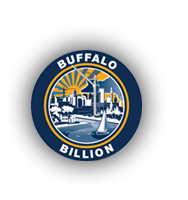 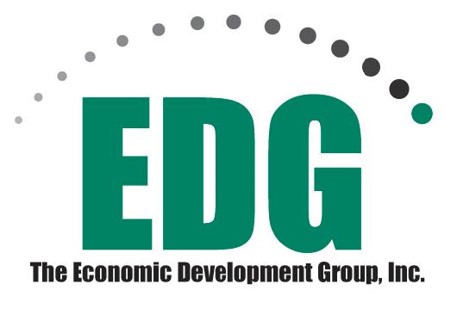 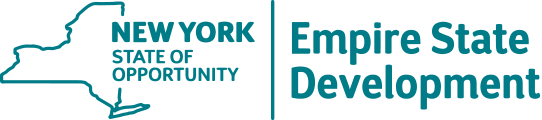 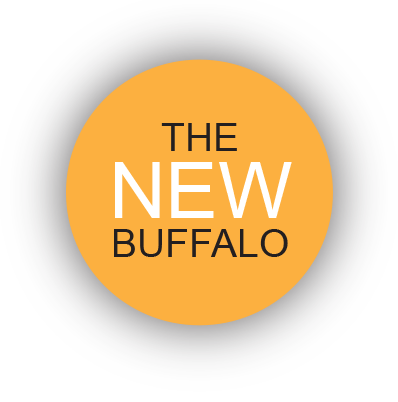 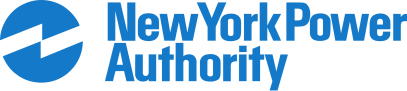 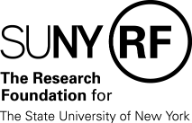 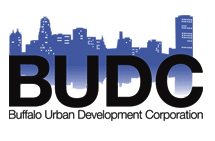 Governor Andrew Cuomo's signature workforce initiative under the Buffalo Billion
Why Advanced Manufacturing
It’s all about innovation and technology

More than 20,000 jobs available within the next ten years

The average salary for mid-level advanced manufacturing occupations is $47,943
Why Energy
Governor Andrew M. Cuomo’s comprehensive energy plan—called Reforming the Energy Vision (REV)

REV will create new jobs in need of highly skilled workers

Entry-level utility line workers can earn between $40,000 and $50,000 annually
College education with a focus on job placement & careers
Recruitment and Assessment

Career Coaching

Financial Aid Counseling

For Credit Stackable Training

Wrap Around Services

Job Placement Assistance

Follow up and Support for up to 3 years
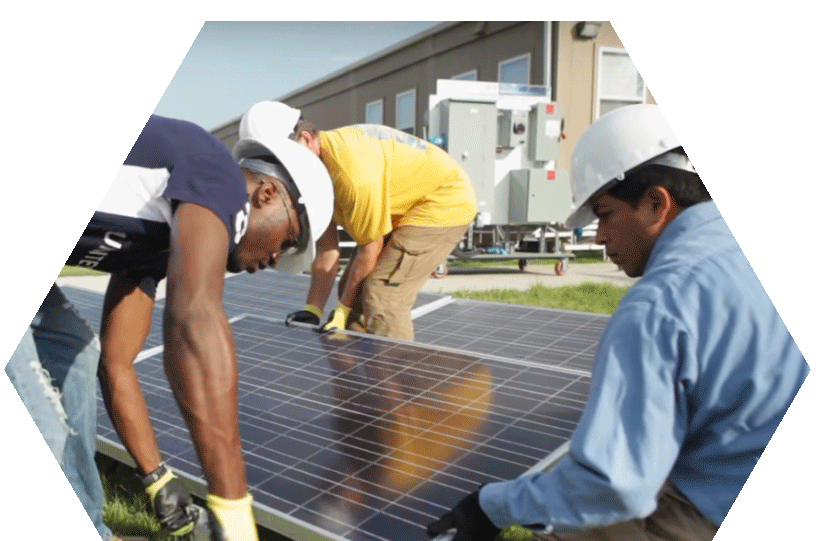 SUNY Partners
CNC Operator
Mechatronics Technician
Utility Line Worker
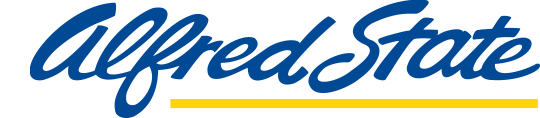 Machine Tool Technology
Welding Technology
Construction & Maintenance Electrician
Entry Level Salaries Between $30,000.00 & $50,000.00
Little to no out of pocket expenses for those who qualify based on financial need
Minimum Requirements
Must be 18 or older at time of enrollment
Resident of the State of New York
High School/TASC Diploma or GED
Must demonstrate 10th grade literacy and numeracy at enrollment
Who Should Apply
Recent H.S. Graduates
Job Seekers
Unemployed/Underemployed
Veterans
Minorities
Women
Returning Citizens
Immigrants and Refugees
Anyone interested in a career in manufacturing and energy
Organizational Goals & Outcomes
Enroll 300 – 400 Students Annually
80% of Enrollees Complete Training
75% of Graduates Placed in Employment
Provide post placement follow up and supportive services for 36 months
Meet or exceed 33% MWBE spend for vendor contracts
Serve as a catalyst to transform the neighborhood
Interested Candidates
Attend one of our pre-enrollment sessions offered every week:
Tuesday: 6:00 pm
Wednesday: 10:00 am
Thursday: 4:00 pm

Visit us at: 1670 Broadway Avenue, Buffalo, New York 14216
Enrollment Timeframe
Awareness & Recruitment – January 2018
Pre-enrollment & Assessment – February 2018
TABE Testing & Academic Remediation – March 2018
Career Coaching & Wrap Around Services – March 2018
Facility Opens – July 2018
Potential Summer Internships – July 2018
College Credit Education & Technical Training – Aug/Sep 2018
NORTHLANDWTC
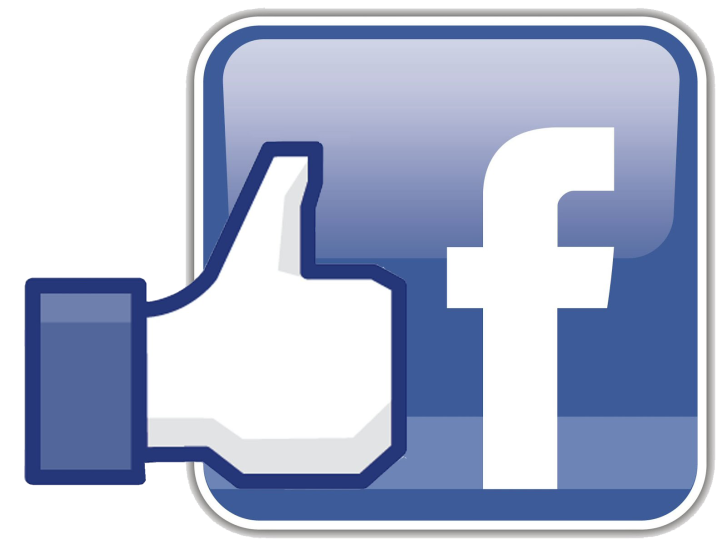 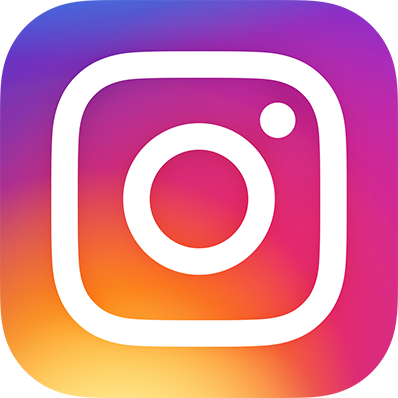 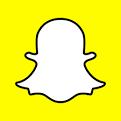 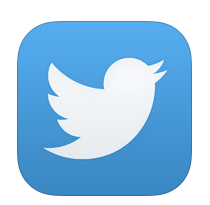 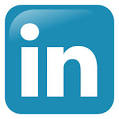 Questions
Northlandwtc.org
716.436.3229